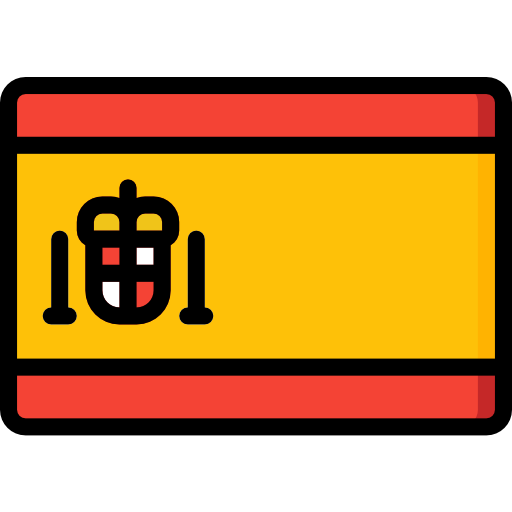 ESPAÑA
GRANDES
PAÍSES
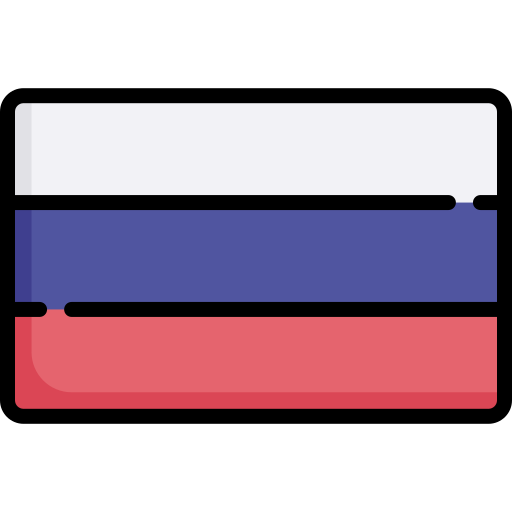 RUSIA
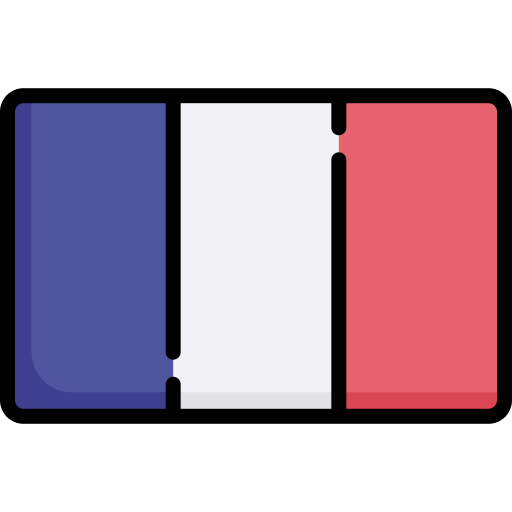 FRANCIA
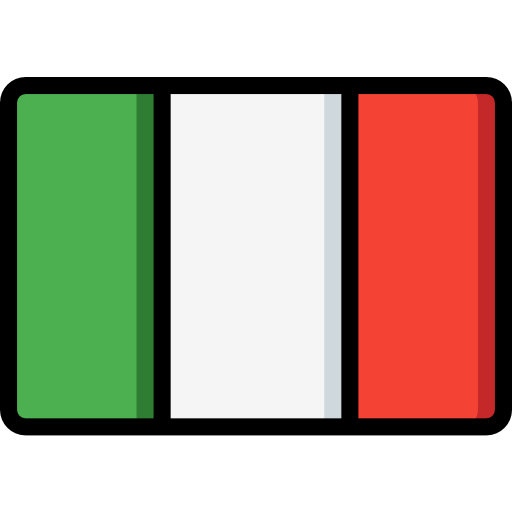 ITALIA
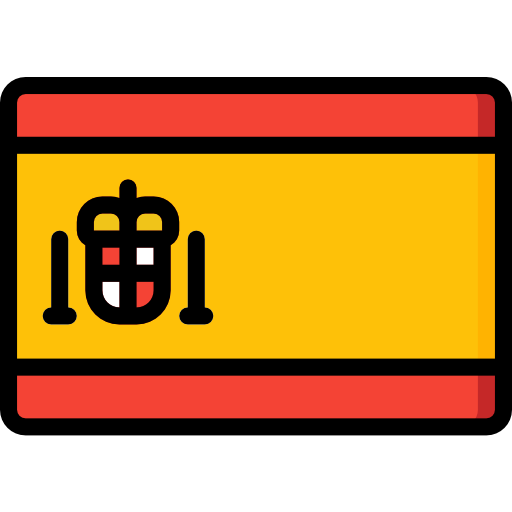 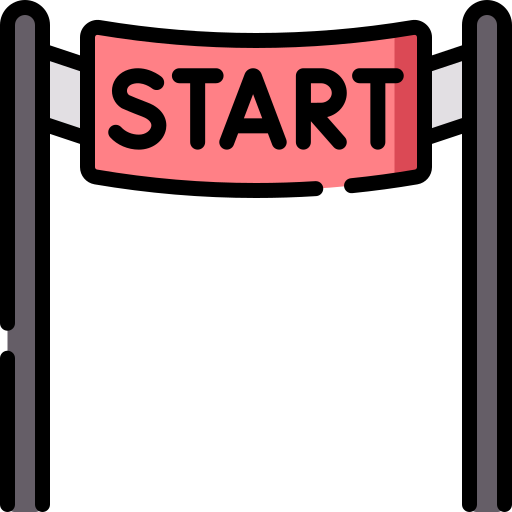 ¿CUÁL DE ESTOS MONUMENTOS
ESTÁ EN ESPAÑA?
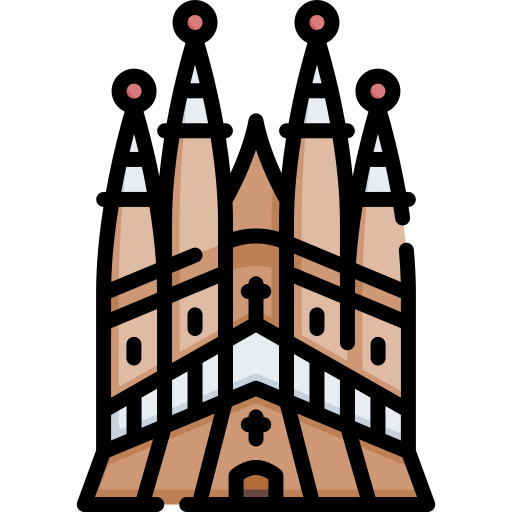 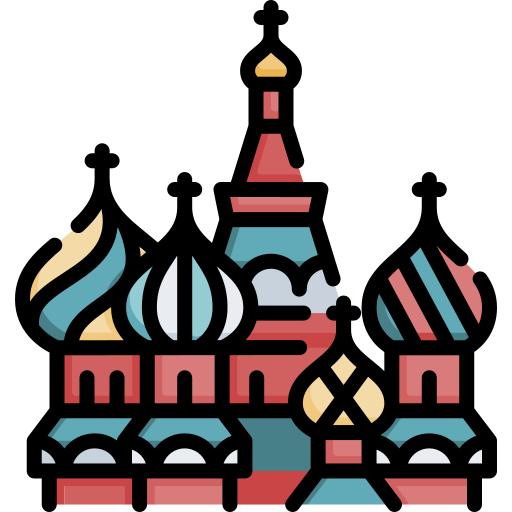 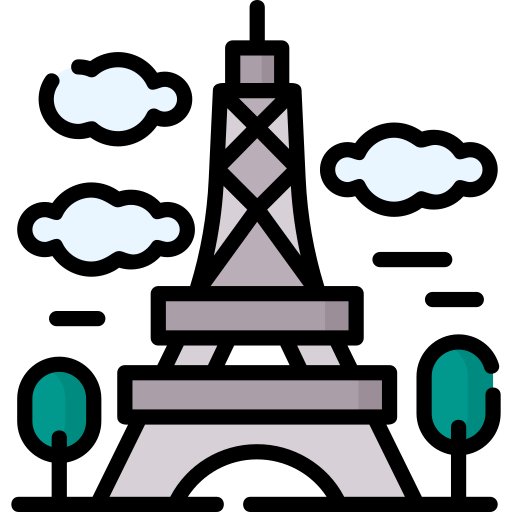 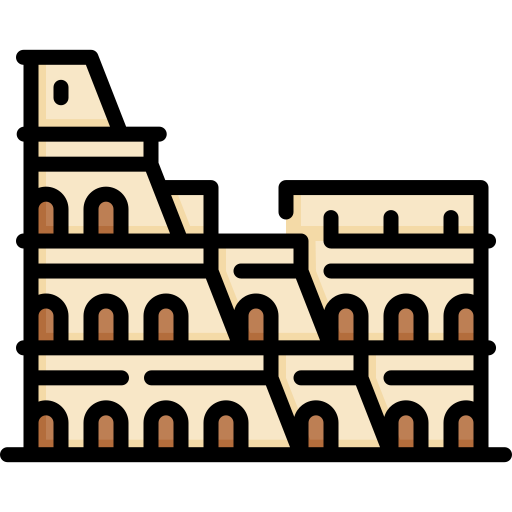 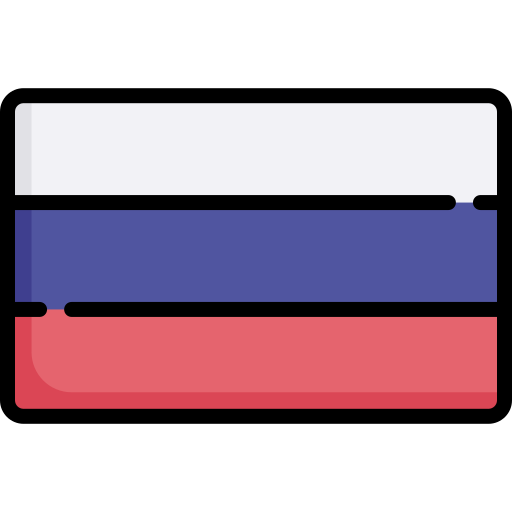 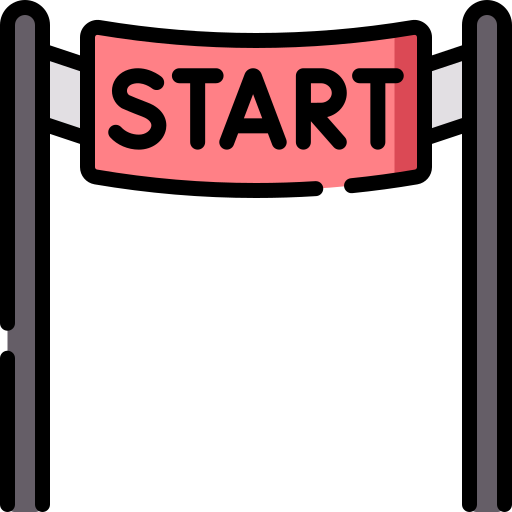 ¿CUÁL DE ESTOS MONUMENTOS
ESTÁ EN RUSIA?
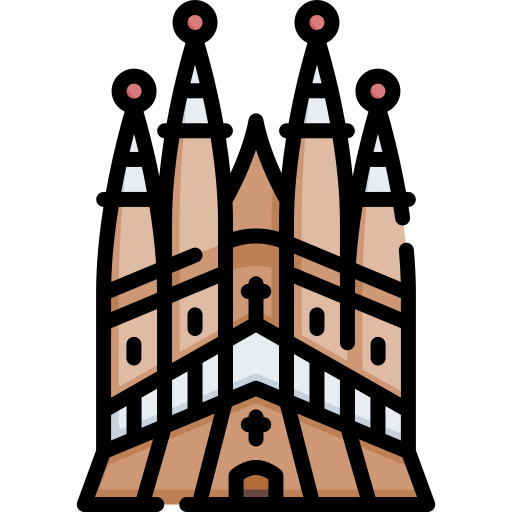 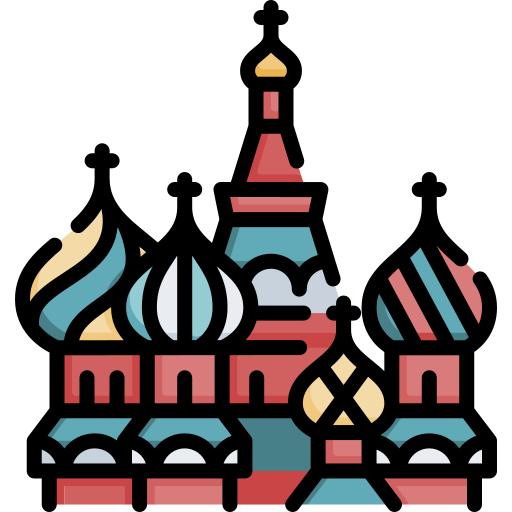 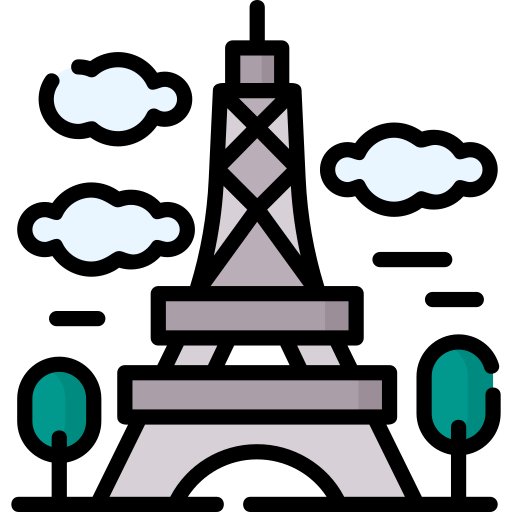 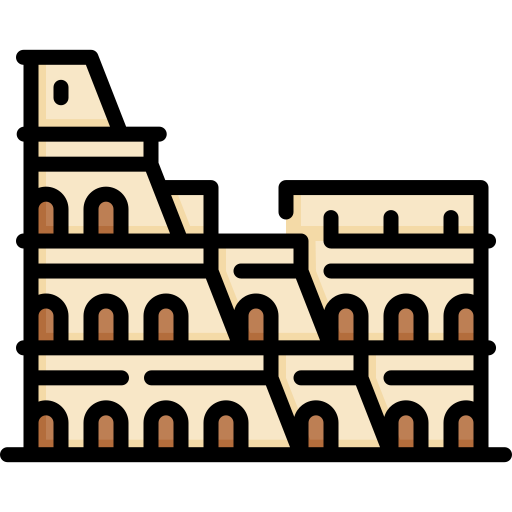 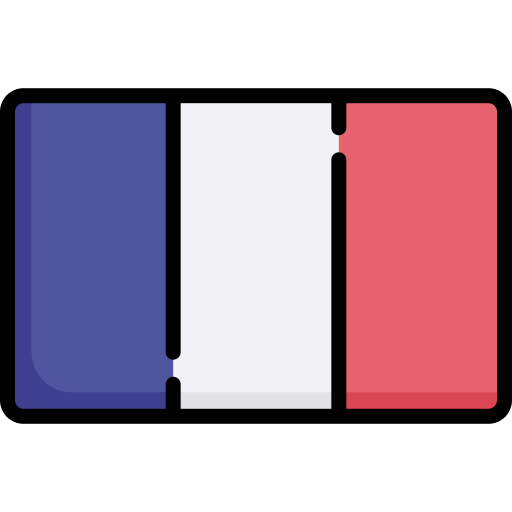 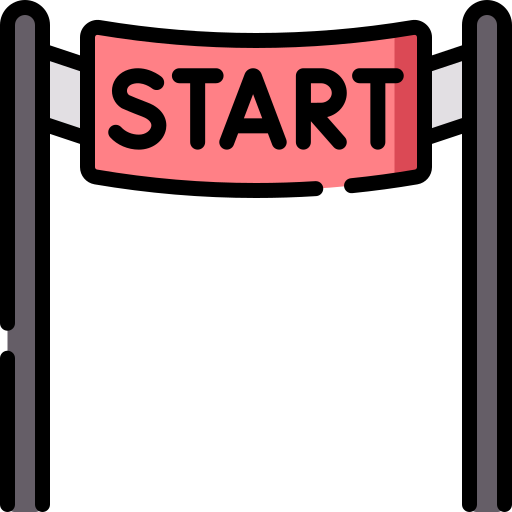 ¿CUÁL DE ESTOS MONUMENTOS
ESTÁ EN RUSIA?
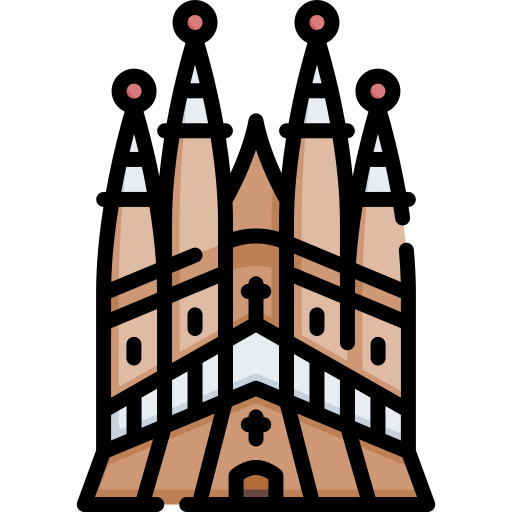 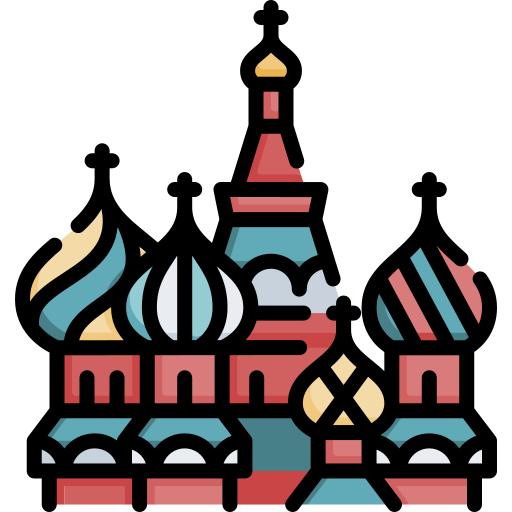 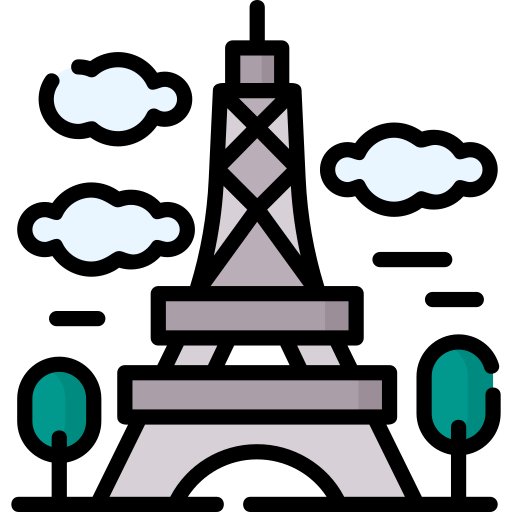 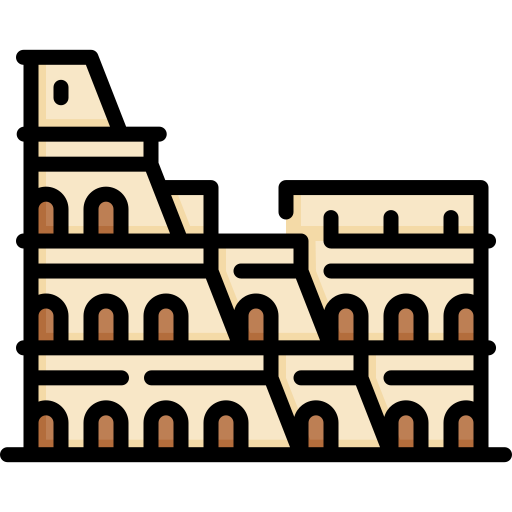 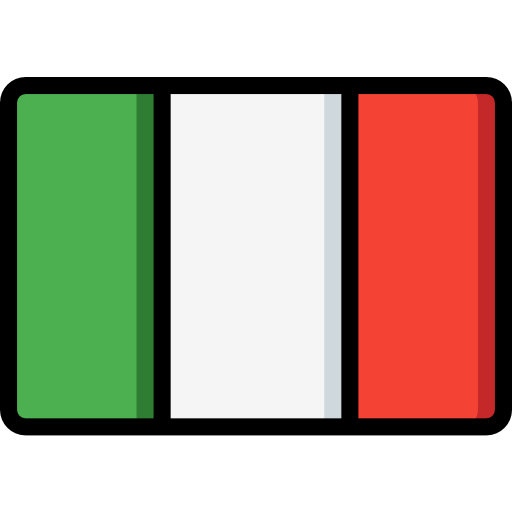 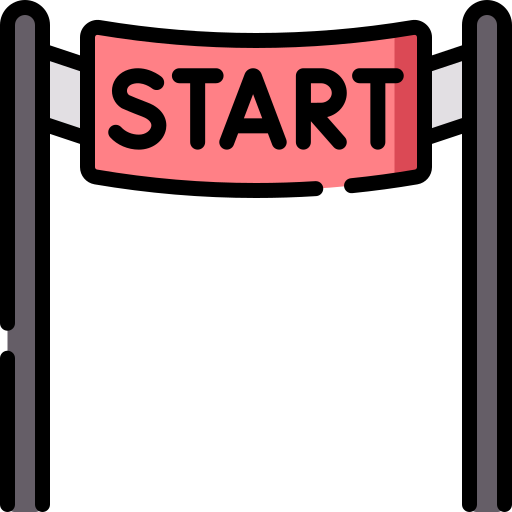 ¿CUÁL DE ESTOS MONUMENTOS
ESTÁ EN RUSIA?
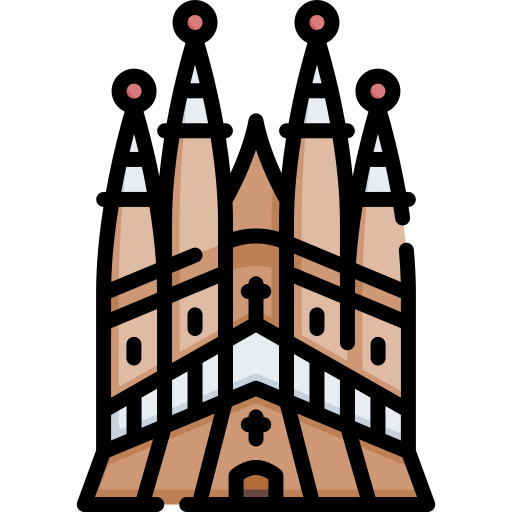 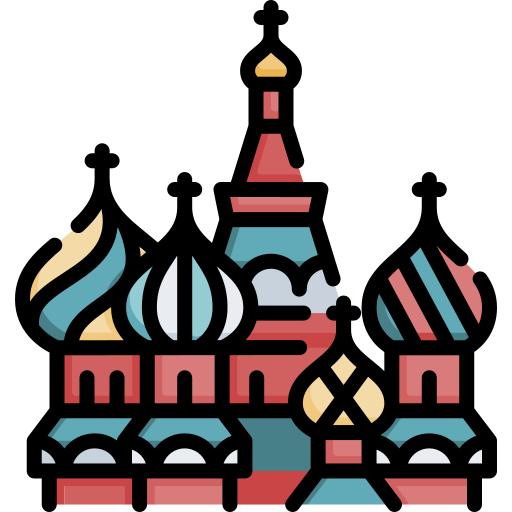 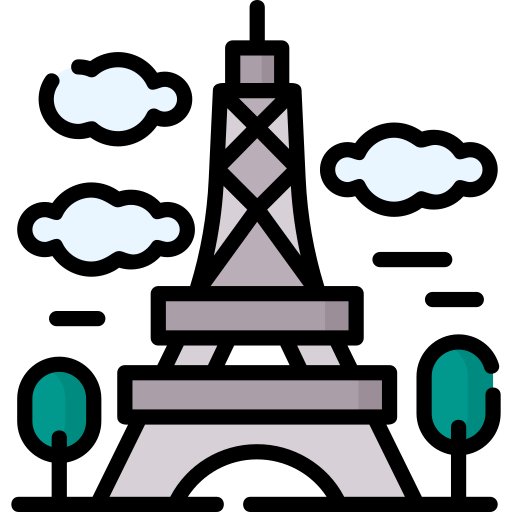 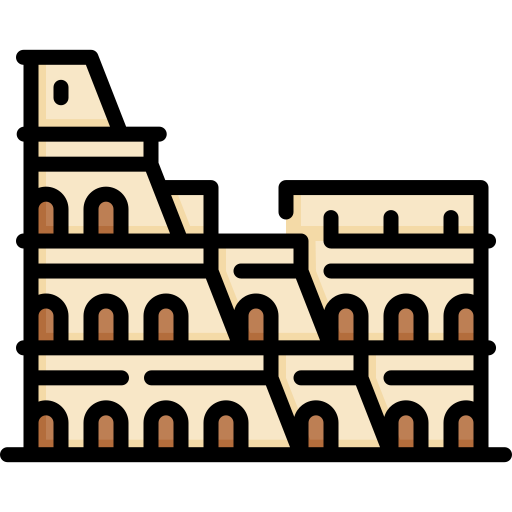